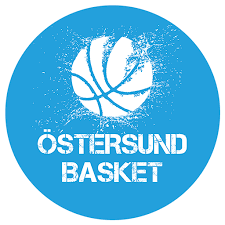 ÖBU Celitics
Föräldramöte 2022-09-18
Tränarstaben
Simon Jonsson
Tränat basket med eller mindre hela sitt liv. Kör träningar Tisdagar och Torsdagar
Oskar Alm
Tränat basket med eller mindre hela sitt liv. Kör träningar Tisdagar och Torsdagar
Johan Birkemo
Engagerad förälder (pappa till Olle B). Kör träning Söndagar och är lagledare
Mattias Benerfalk
Engagerad förälder (pappa till Sigge B). Kör träning Söndagar och är lagledare
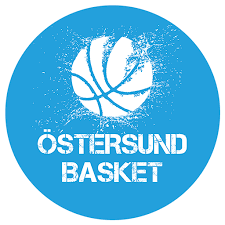 Laget och matcher
Laget
Aksel Fors	
Albin Godén
Elias Hurtigh
Elias Lander
Elton Edfeldt
Fakar Abdulsada
Jack Stålfors
Leo Blomfelt
Melwin Ajax
Mille Dahl
Olle Aloandersson
Olle Birkemo
Olle Hoppstadius
Otto Enebjörk Tidén
Robin Wroblewski
Said Abdi Ahmed
Sigge Benerfalk
Theo Elmerdal Eriksson
Theo Lindström
Trust Kiros
Matcher
Full plan, 5-5 inkl alla basketregler
12 spelare 
Bortamatcher i regionen (ev. Sundsvall)
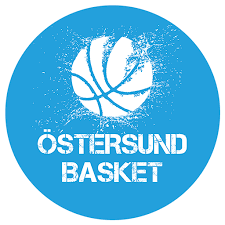 Föräldrar
Sekretariat på alla hemmamatcher
Det behövs 2 st föräldrar på varje hemmamatch
Albins mamma Jenny Hellström ansvara för detta och kommer att se till att 2 föräldrar tilldelas uppgiften till varje match 
Lagkassa
Ska vi börja samla en lagkassa?
Laget.se
All information kring laget görs på laget.se, se till att håll er uppdaterade (notiser)
Fika på hemmamatcher
Vi får sälja fika på hemmamatcher, är det intressant?
Svalt intresse från föräldramötet så inget vi direkt går vidare med
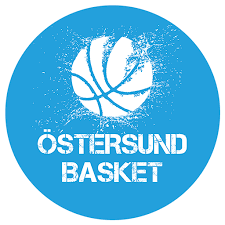 Cup och Stockholmsserien
Stockholmsserien
Kan bli aktuellt redan nästa år att vara med
Spelas i Stockholmsregionen
Resor ca 1 gång/månad under säsong
Resor/boende arrangeras av laget/föräldrar
Eskilstuna cup i Maj
Datum: 5-7 Maj
2 lag anmälda (2500 SEK/lag)
Cupkort: 1095 SEK/spelare)
Logi 
Måltider
Transport 
Inträde Disco
Resa (buss, tåg eller bil...?)
Intresseanmälan kommer att skickas ut för att se vilka som, just nu, är intresserad av att åka med
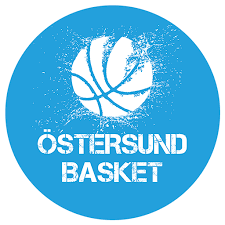 Bollkalle/golvsopare
Hälften av alla hemmamatcher (delas med Great Leakers)
4 killar + 1 vuxen på varje match
2022-10-18 Tis 19:04
2022-10-29 Lör 19:04
2022-11-29 Tis 19:04
2022-12-17 Lör 19:04
2023-01-06 Fre 19:04
2023-01-12 Tor 19:04
2023-03-09 Tor 19:04
2023-03-14 Tis 19:04
+ slutspelsmatcher (~8 matcher)
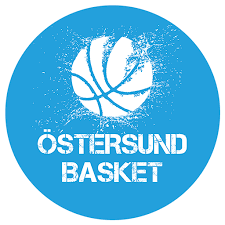 Ny hemsida att köpa kläder
Kommer att presenteras ny länk från klubben inom kort via laget.se
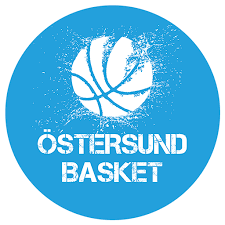